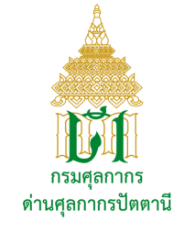 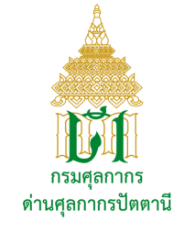 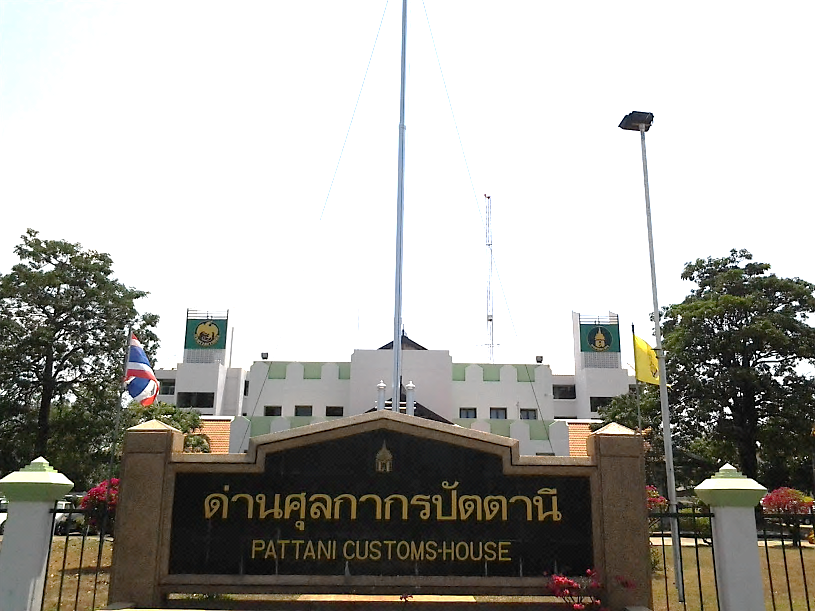 ลงนามถวายพระพรชัยมงคล
วันเสาร์ ที่ ๔ พฤษภาคม ๒๕๖๒ เวลา 12.45 น. นายผดุงศักดิ์  ศรีเมฆ              นายด่านศุลกากรปัตตานี มอบหมายให้ นายชลชาติ  จันทร์เพ็ชร ผู้อำนวยการ                 ส่วนบริการศุลกากร และเจ้าหน้าที่ด่านศุลกากรปัตตานี ร่วมลงนามถวาย             พระพรชัยมงคล ณ ห้องโถงหน้าลิฟท์ ชั้น 1 ศาลากลางจังหวัดปัตตานี
ลงนามถวายพระพรชัยมงคล 
ณ ห้องโถงหน้าลิฟท์ ชั้น 1 ศาลากลางจังหวัดปัตตานี
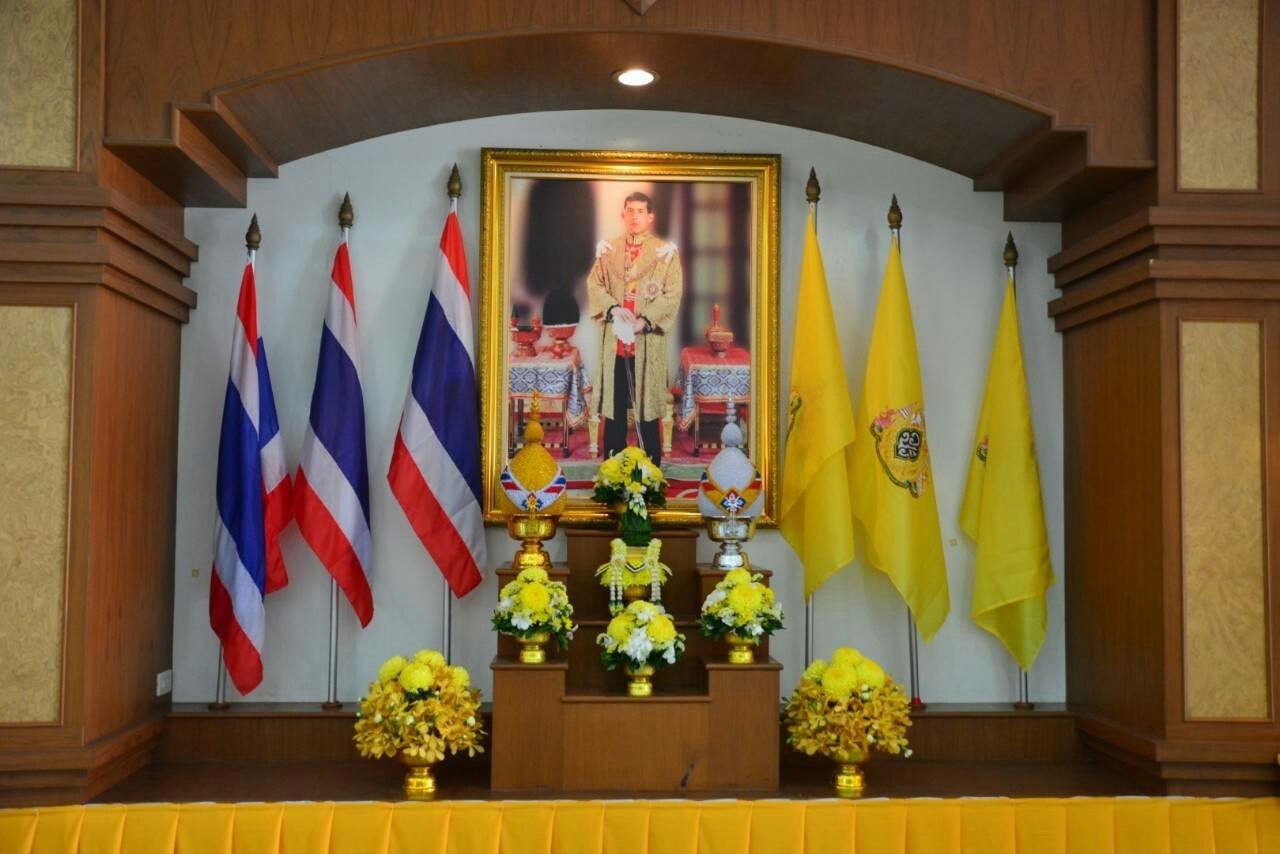 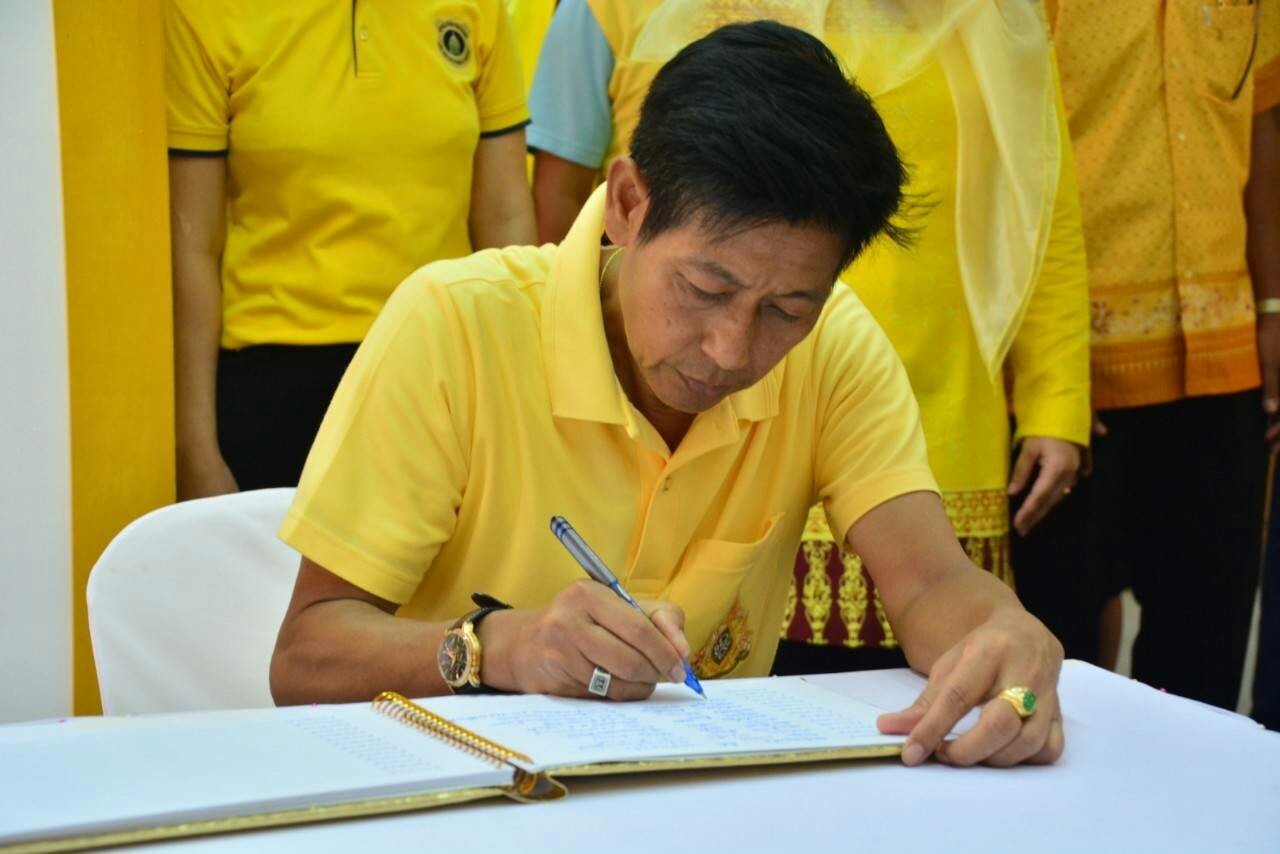 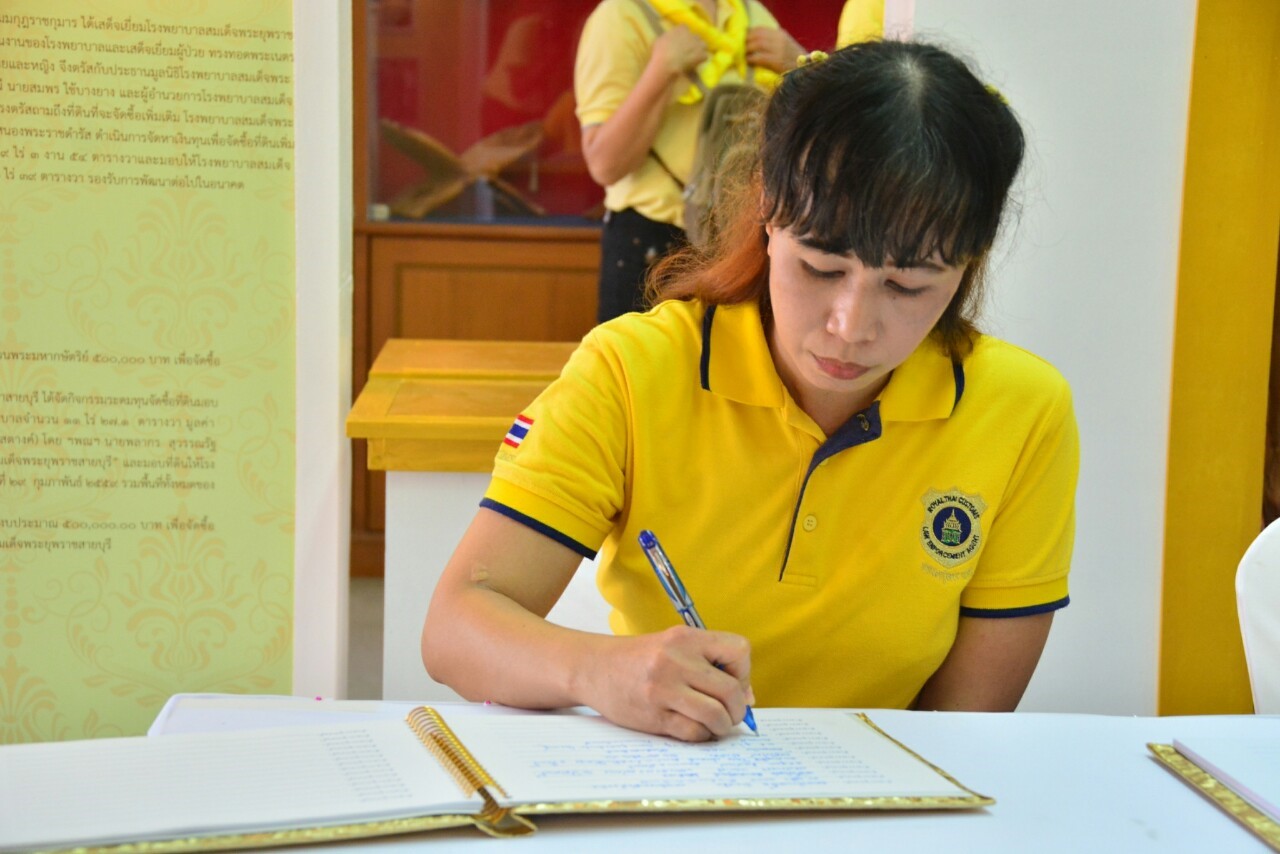 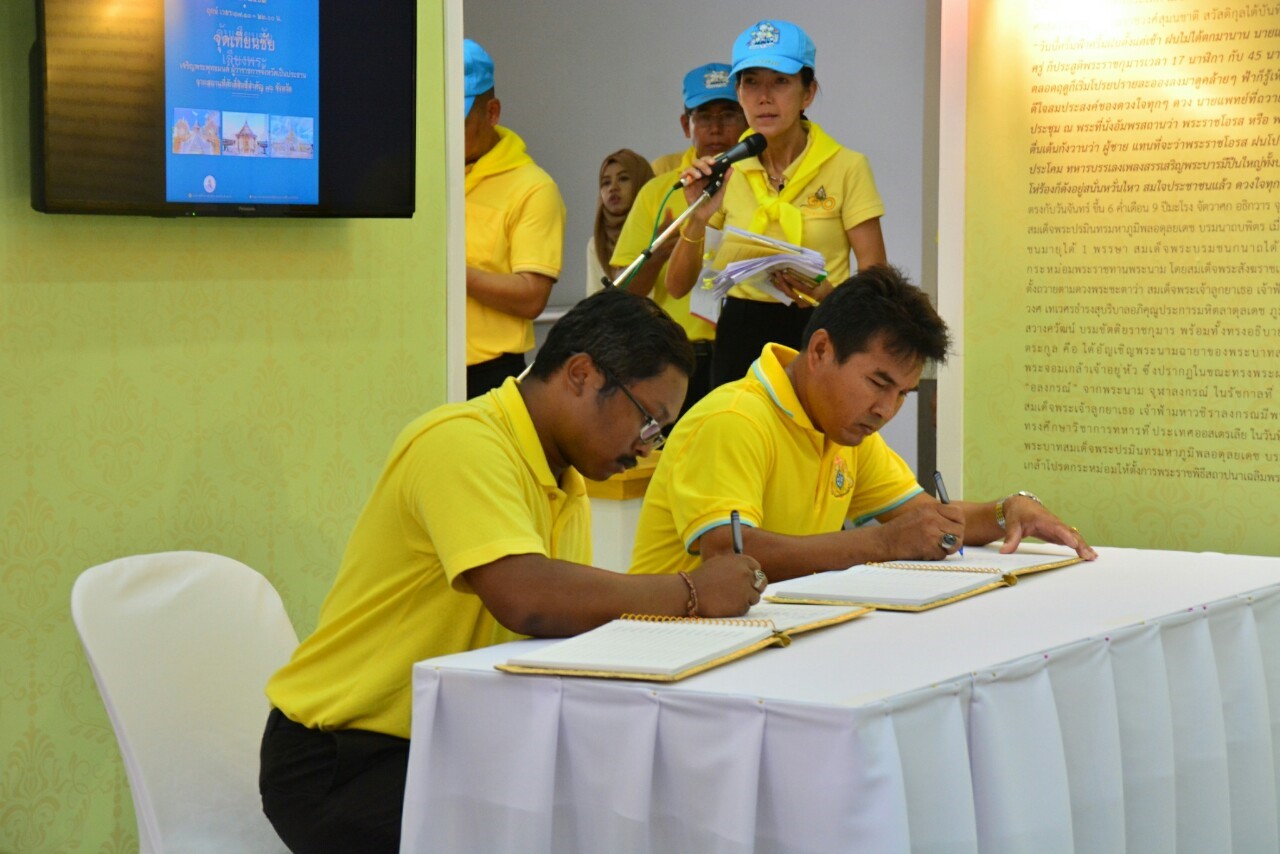 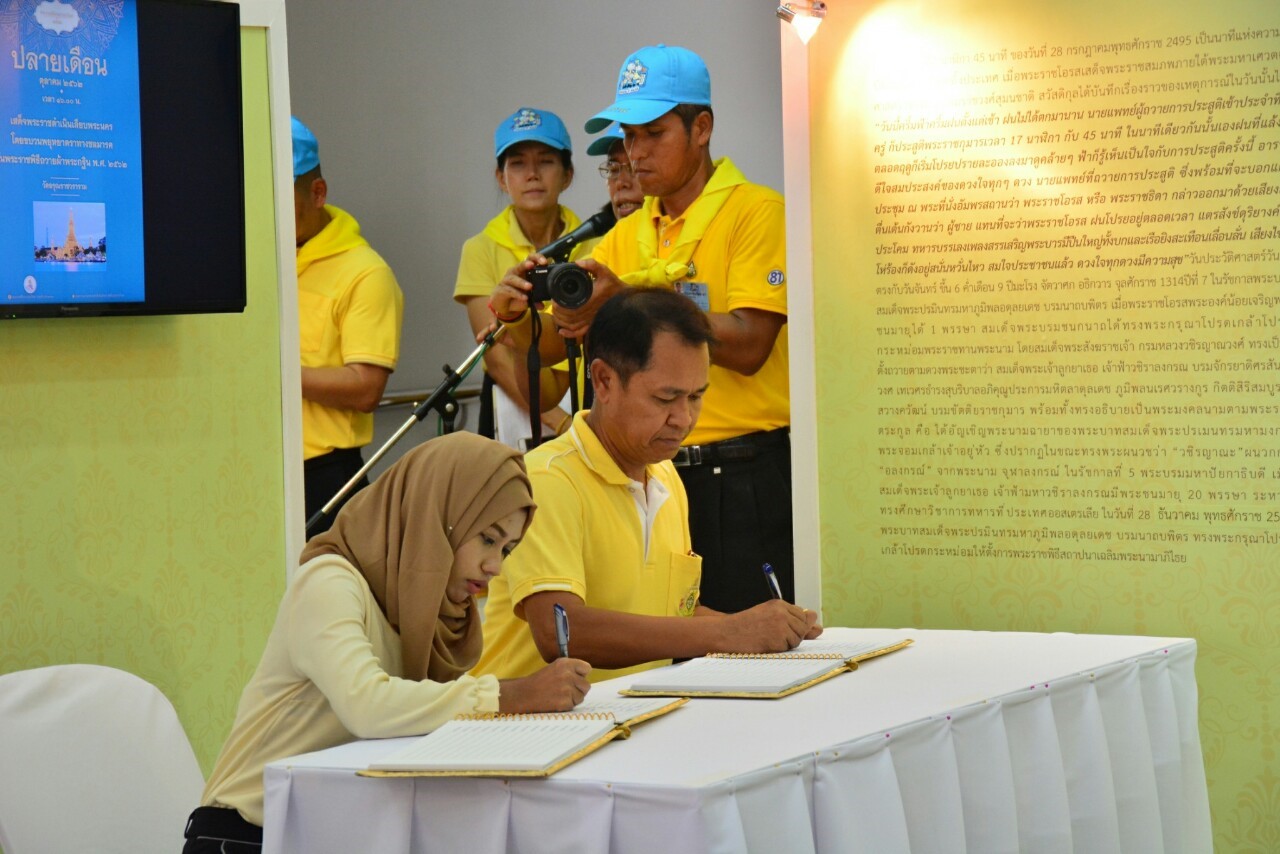